Профессии от А до Я
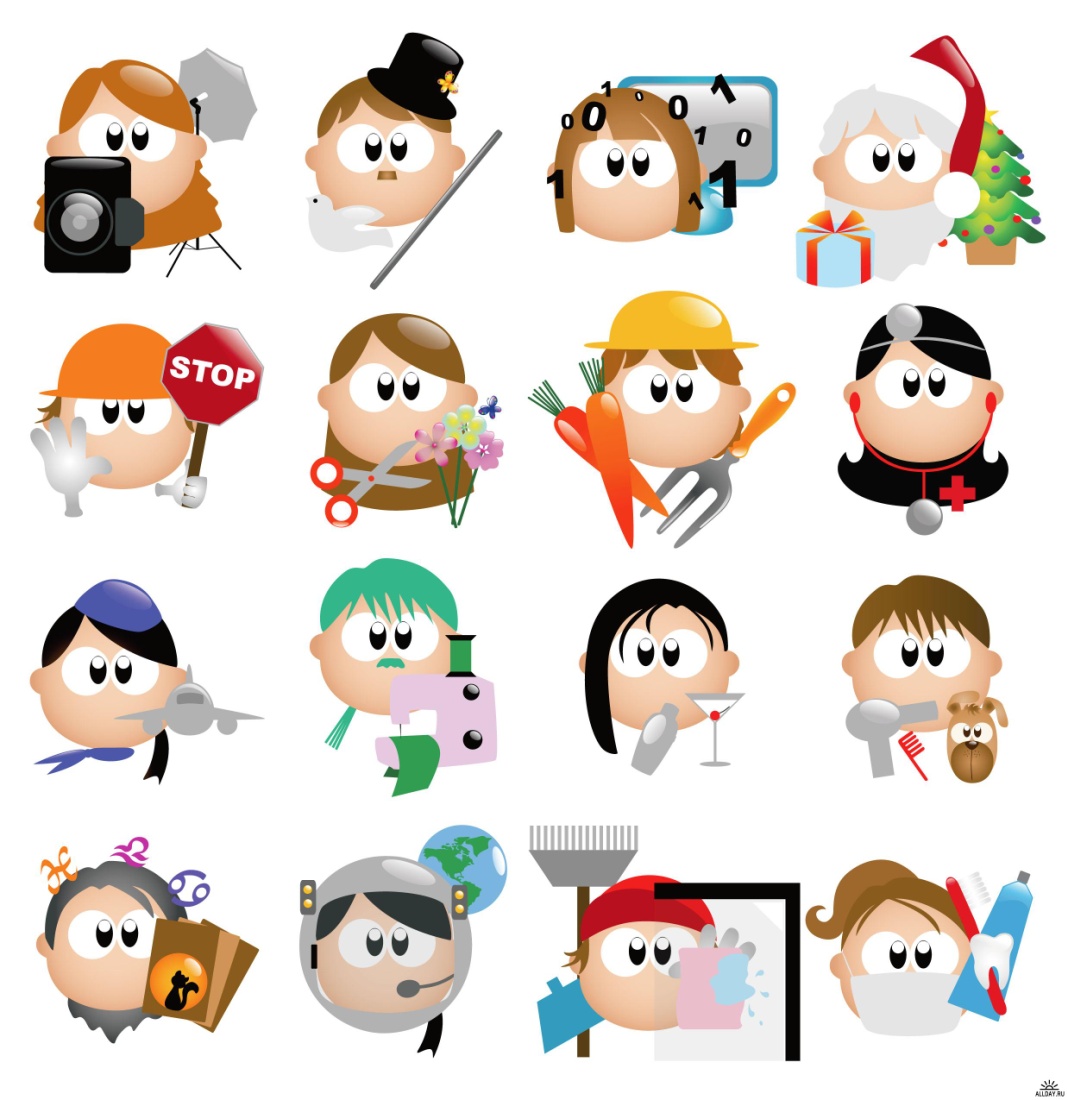 Словарь профессий
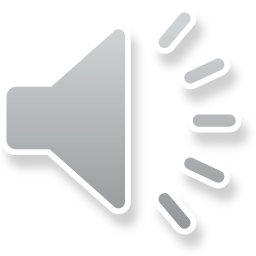 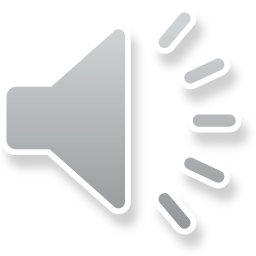 Андеррайтер - Специалист в области страхования, который описывает, оценивает и квалифицирует риски
Проходчик - Специалист, прокладывающий путь в недра, проводящий подготовительные горные выработки для последующей добычи полезных ископаемых
Трихолог - Врач, занимающийся исследованием, лечением и профилактикой волос и кожного покрова волосистой части головы
Фрезеровщик - Специалист, выполняющий на специальном станке обработку металлических изделий
Инженер-геодезист - Специалист по составлению карт местности, проведению инструментальной съемки, расчетов и составлению планов
Крючник - Наемный рабочий в России в XVIII веке – первой трети XX века, переносящий тяжести на спине с помощью особого железного приспособления
Берейтор - Специалист по обучению лошадей и верховой езде; учитель, обучающий верховой езде, «объездчик» верховых лошадей, помощник дрессировщика лошадей в цирке
Териолог - Специалист, изучающий строение, систематику, происхождение, образ жизни и практическое значение млекопитающих
Лоцман - Специалист порта по проводке судов, отвечающий за их беспрепятственное прохождение в сложных местах
Дефектолог - Специалист, помогающий детям, страдающим от психических и физических недостатков, адаптироваться в обществе
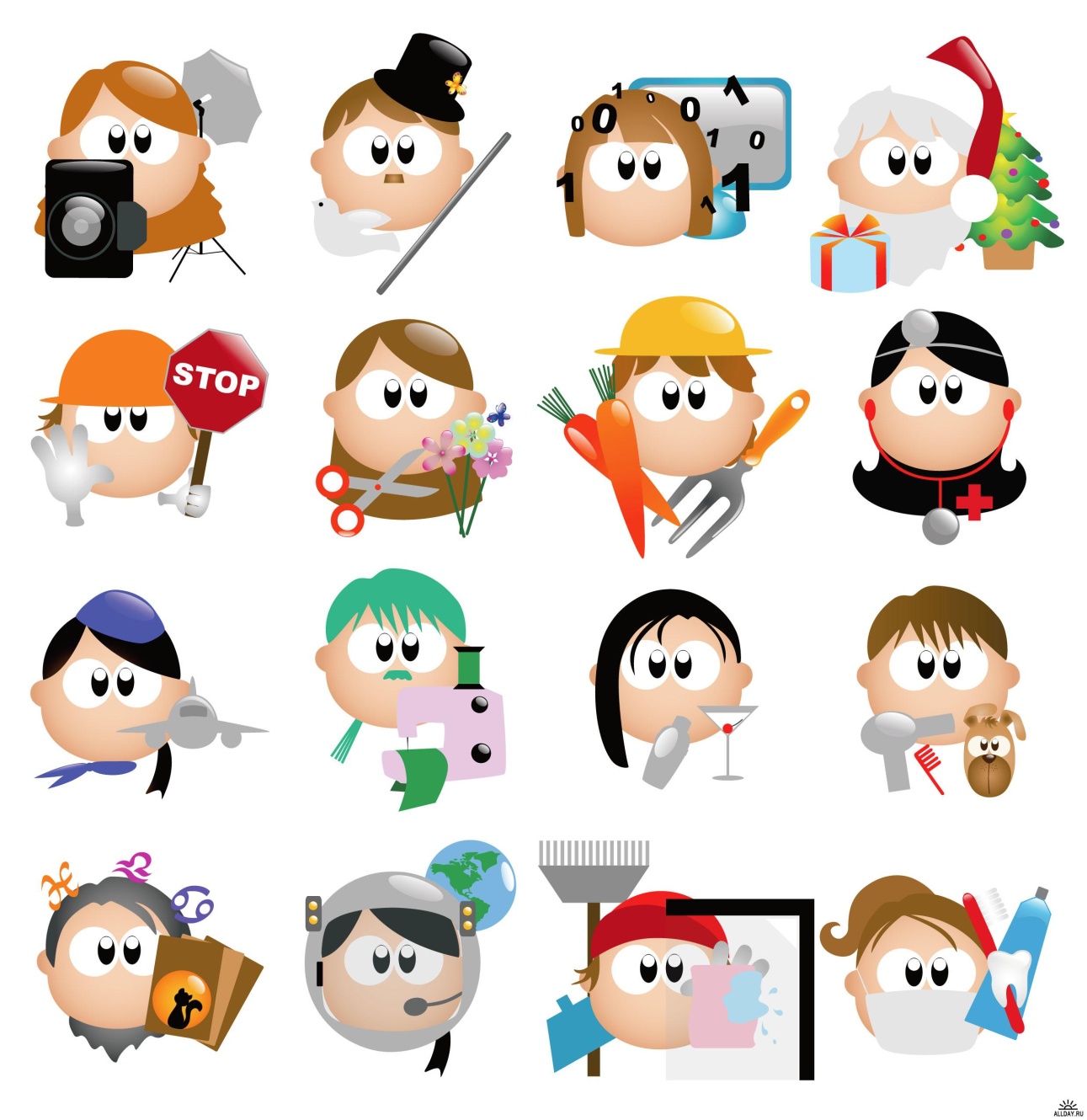 Анаграмма
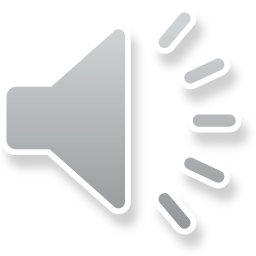 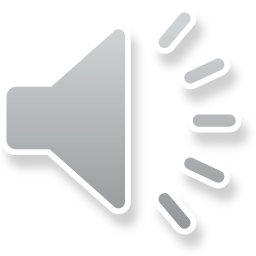 Лев Астра		=> 	сталевар 	 
Марк Репиха		=> 	парикмахер 
Платон Егоров	=>	невропатолог 
Пётр Чепелик		=> 	переплётчик 
Иван Ретер		=> 	ветеринар
Тихон Кезо	 	=> 	зоотехник	
Иван Ахметко	=> 	автомеханик 
Маша Ситник	 	=> 	машинистка 	
Фаина Котиц		=> 	официантка 	
Роман Бейк		=>	комбайнер
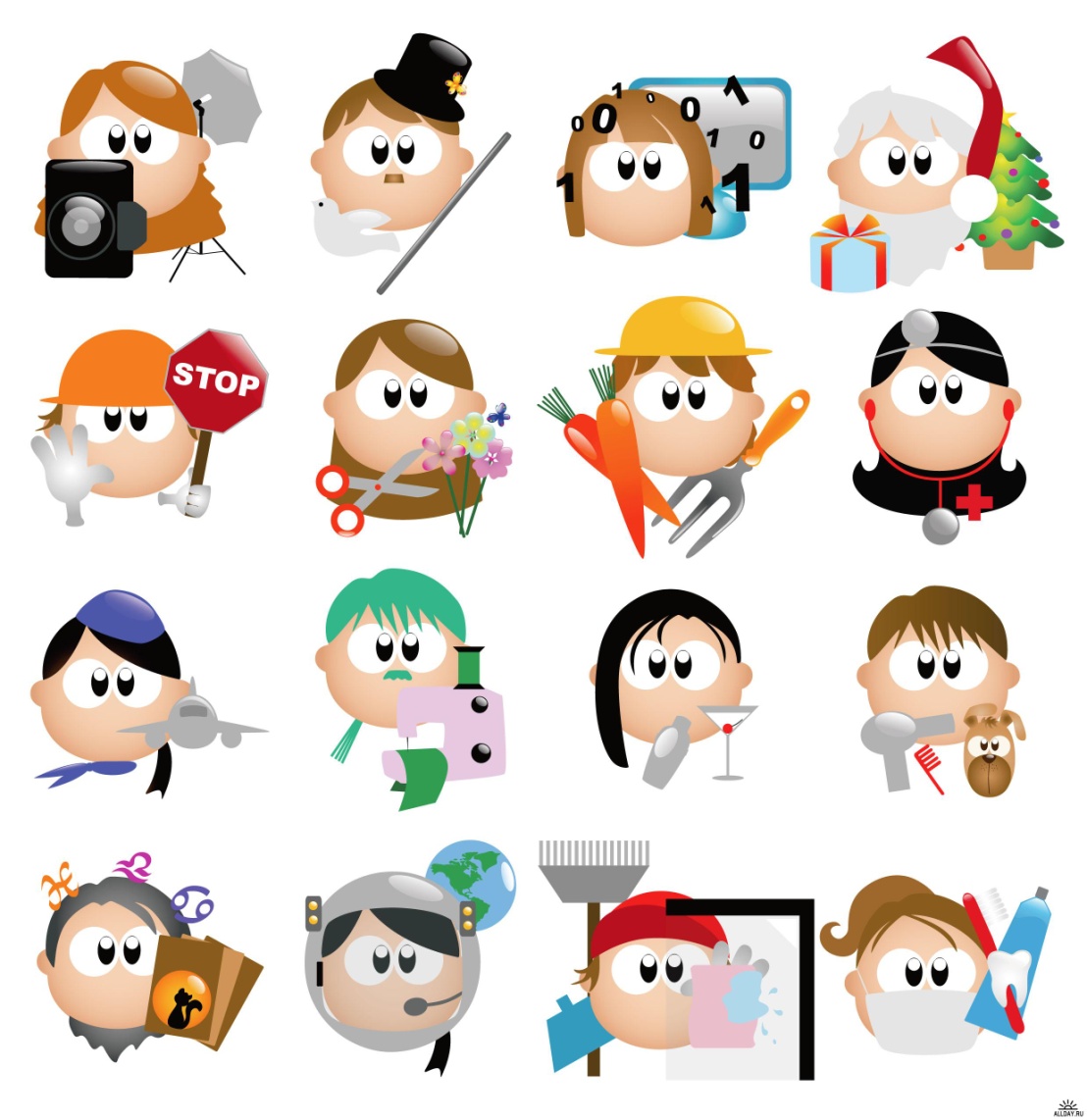 Ребусы
Пример ребуса
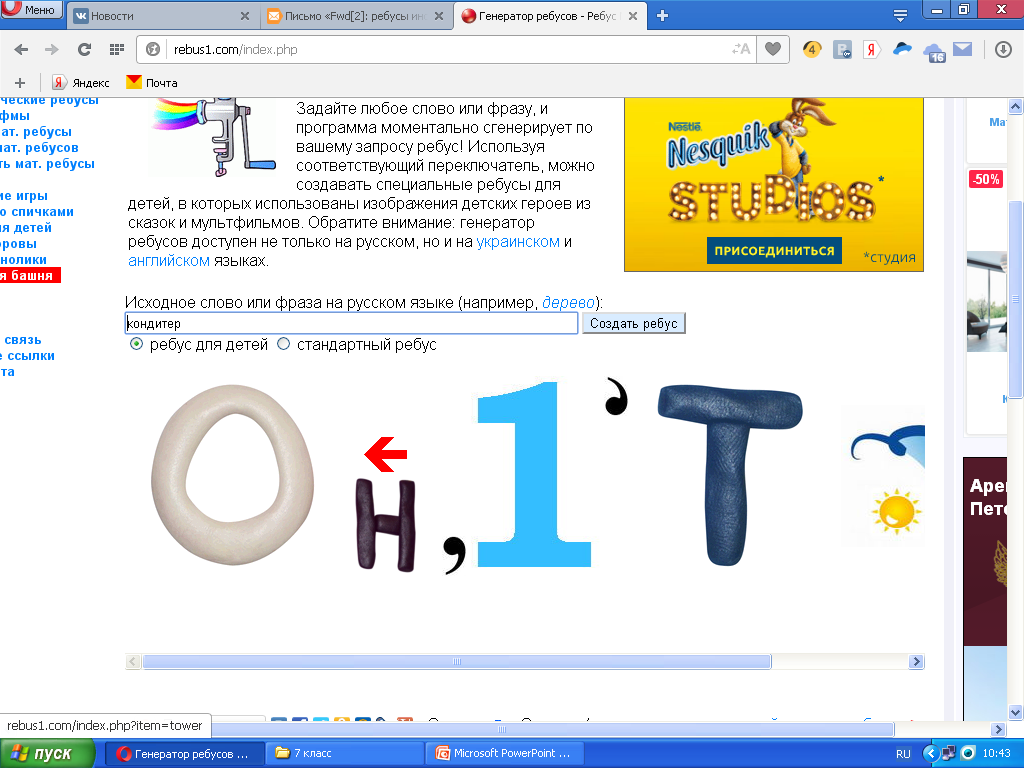 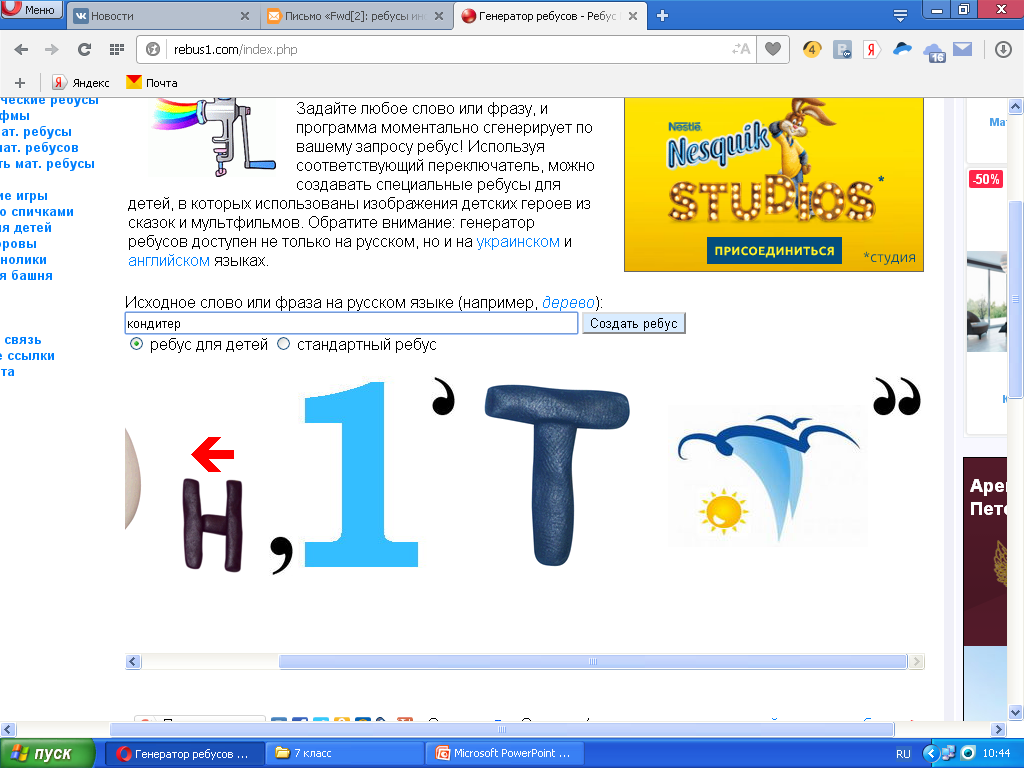 к «О» буква «Н»	-  КОН
	«ОДИН»  		-  ДИ
					-  Т
	«ЕРОМ»			-  ЕР
							= Кондитер
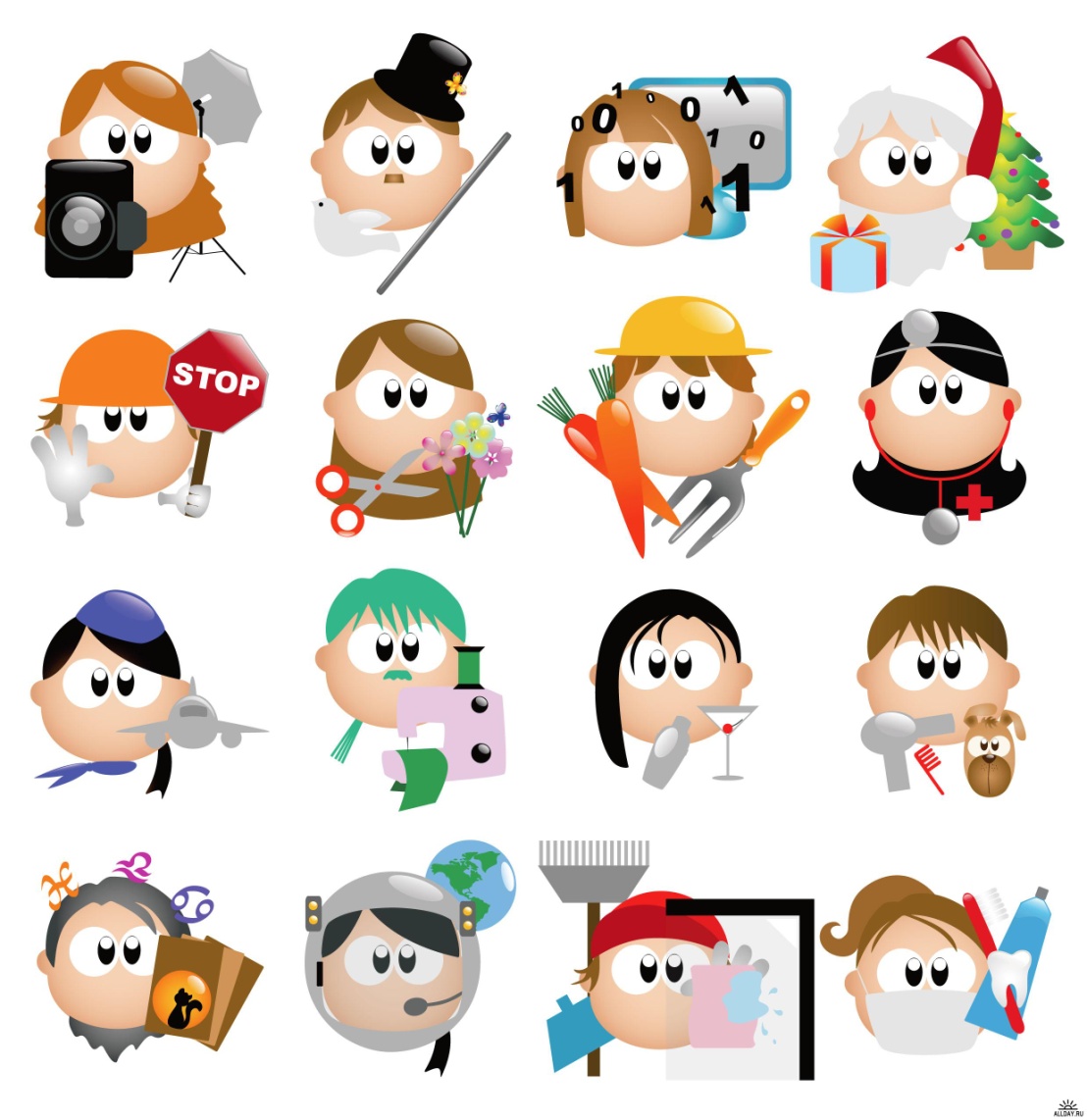 Ребусы
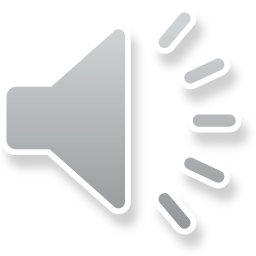 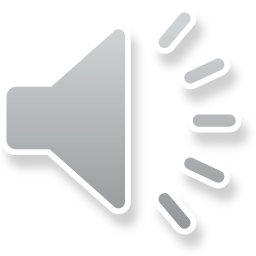 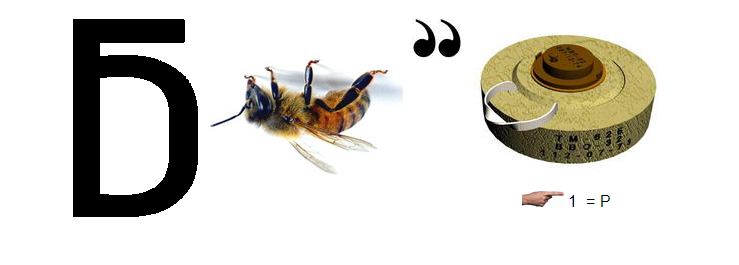 балерина
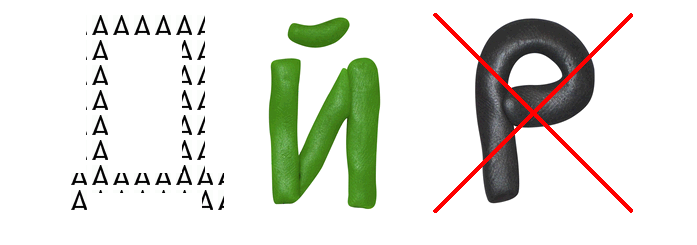 дизайнер
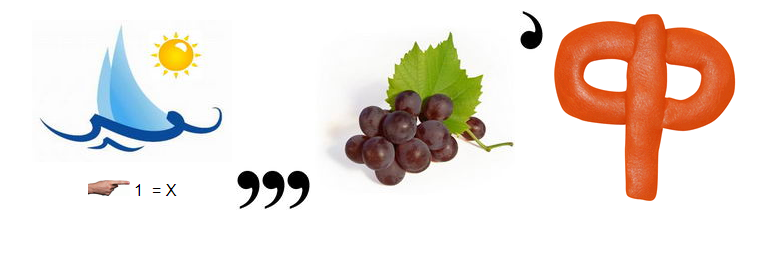 хореограф
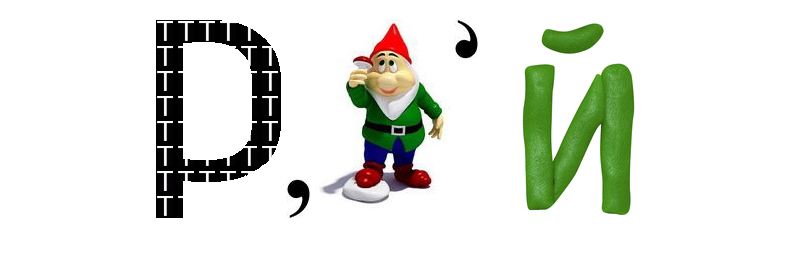 портной
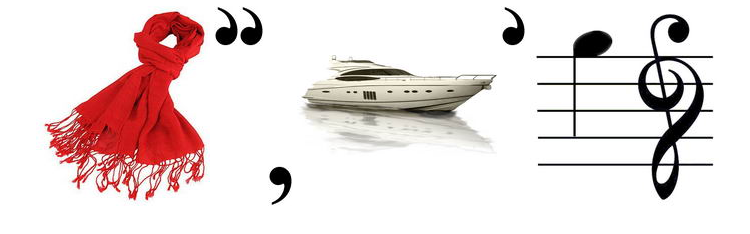 шахтер
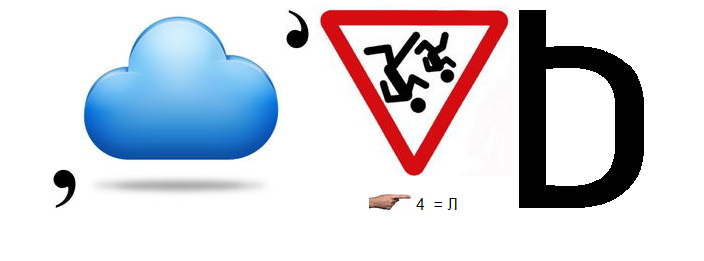 учитель
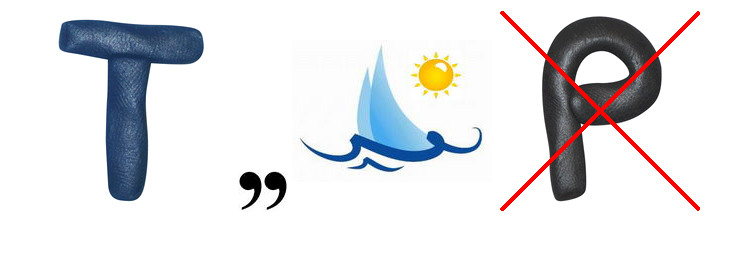 тренер
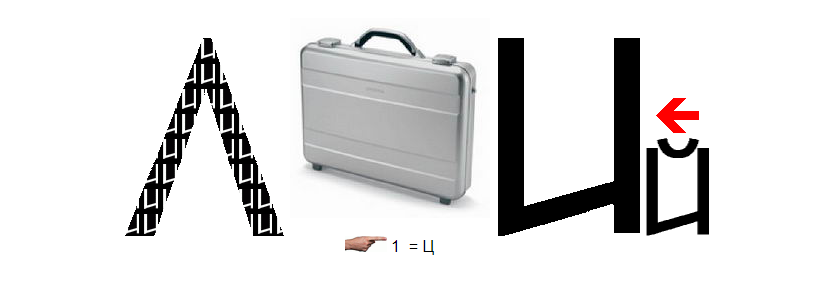 полицейский
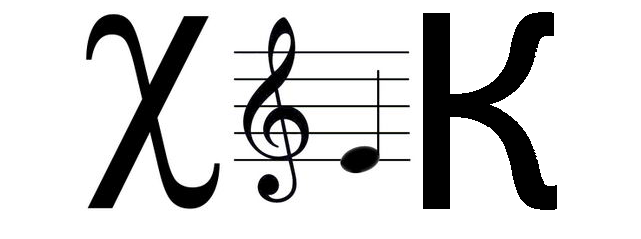 химик
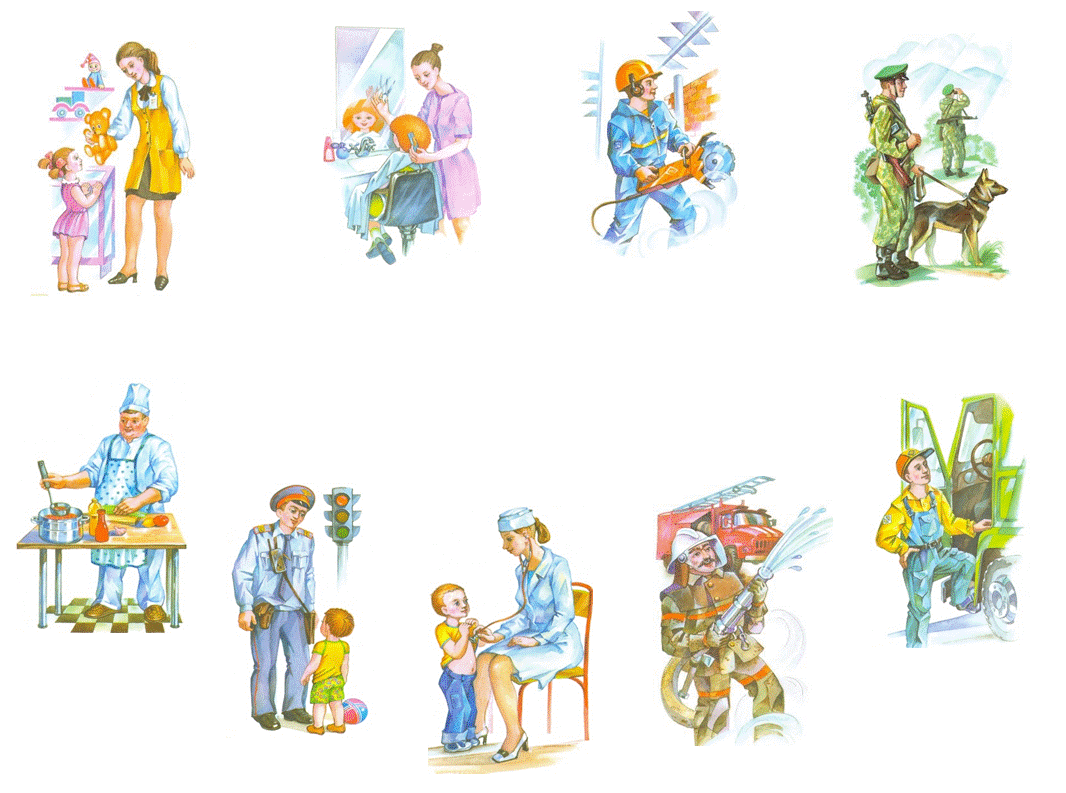 Своя игра
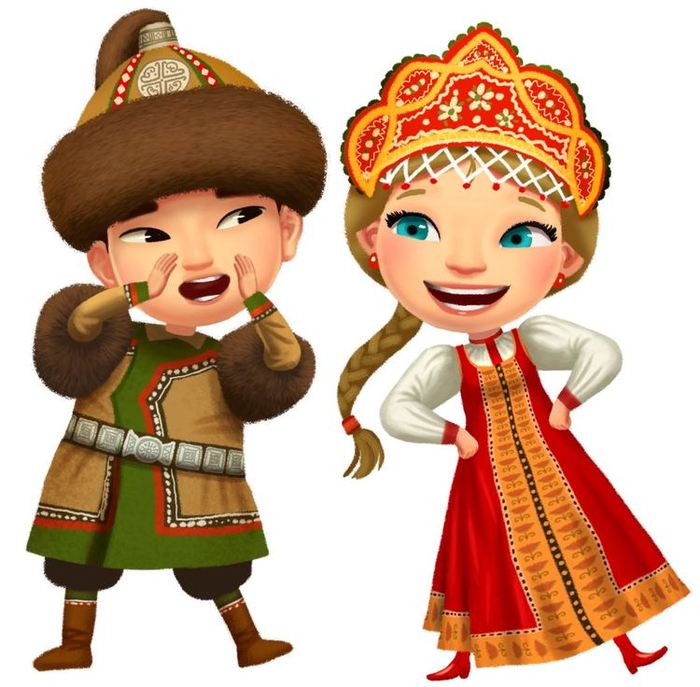 Кого на Руси называли представщиками?
Актеров
50
Кого раньше могли называть «обережной»?
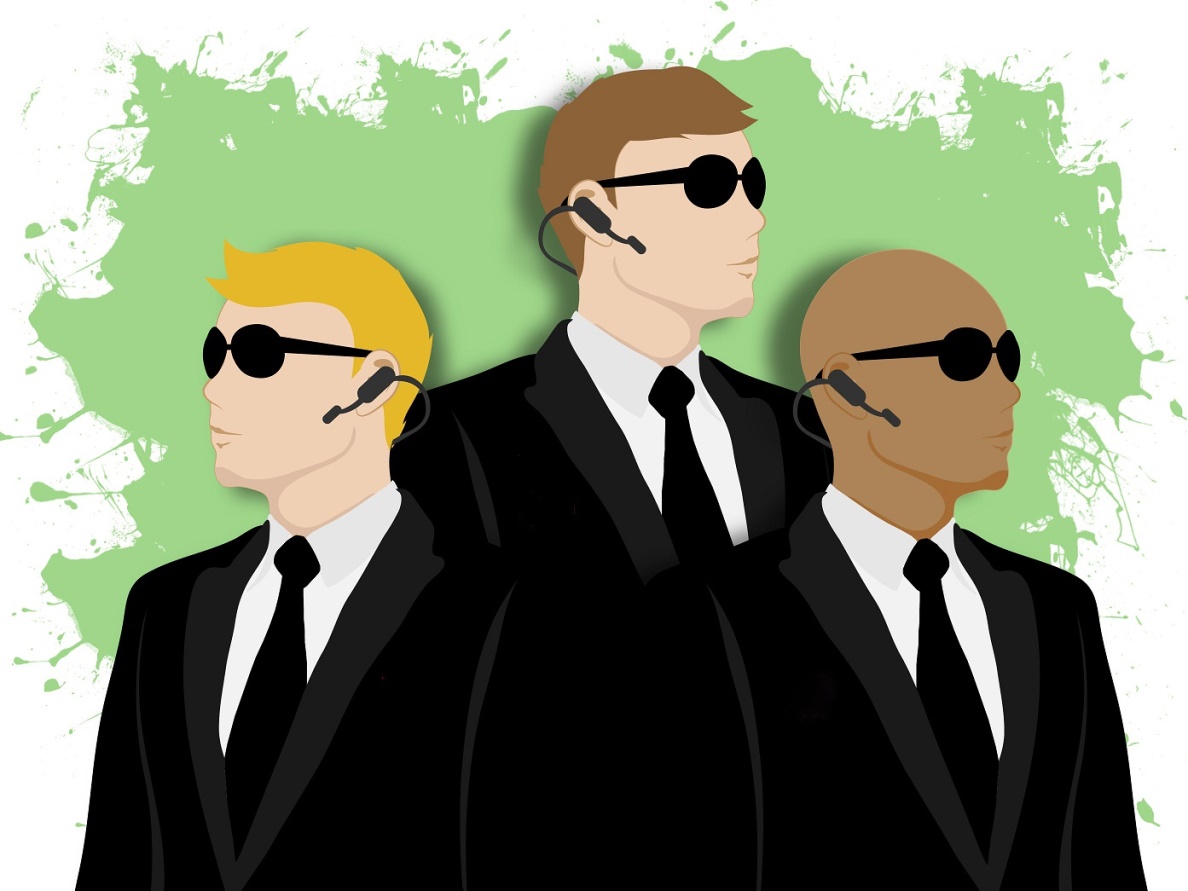 Телохранителя
40
Кого на Руси называли «любомудр»:
специалиста в области философии
сказителя, т.е. того, кто из уст в уста передавал историю своих предков
монаха, который писал лики святых, иконы
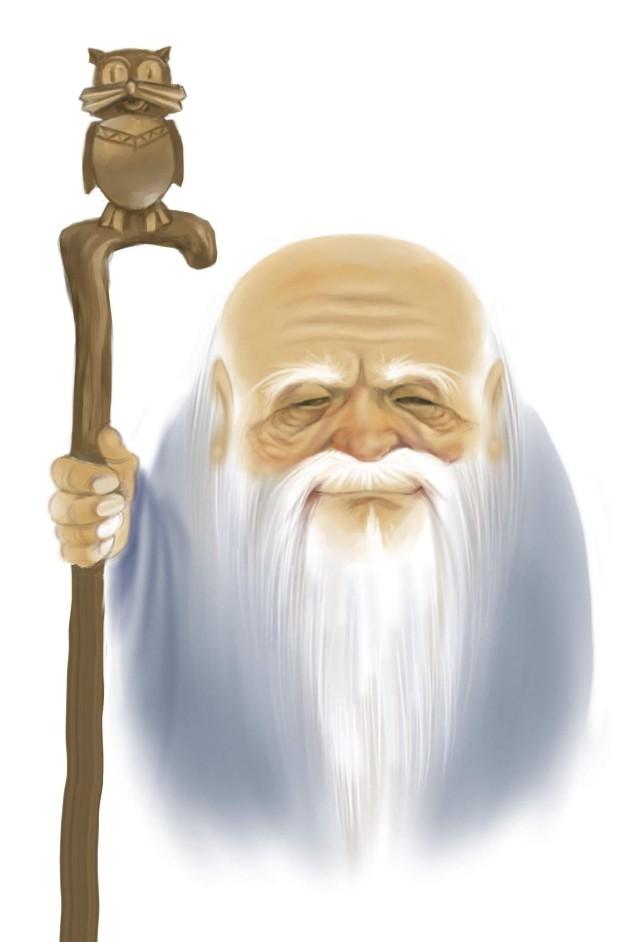 Философа
30
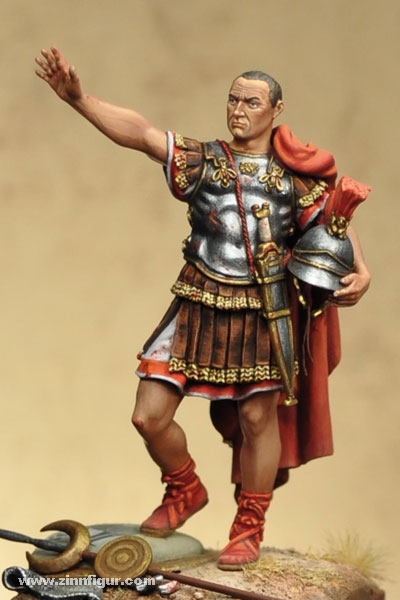 Так в древнегреческих городах-государствах называли главнокомандующего войском
Стратег
20
Как раньше назывался на Руси переводчик, посредник в беседе, разговоре?
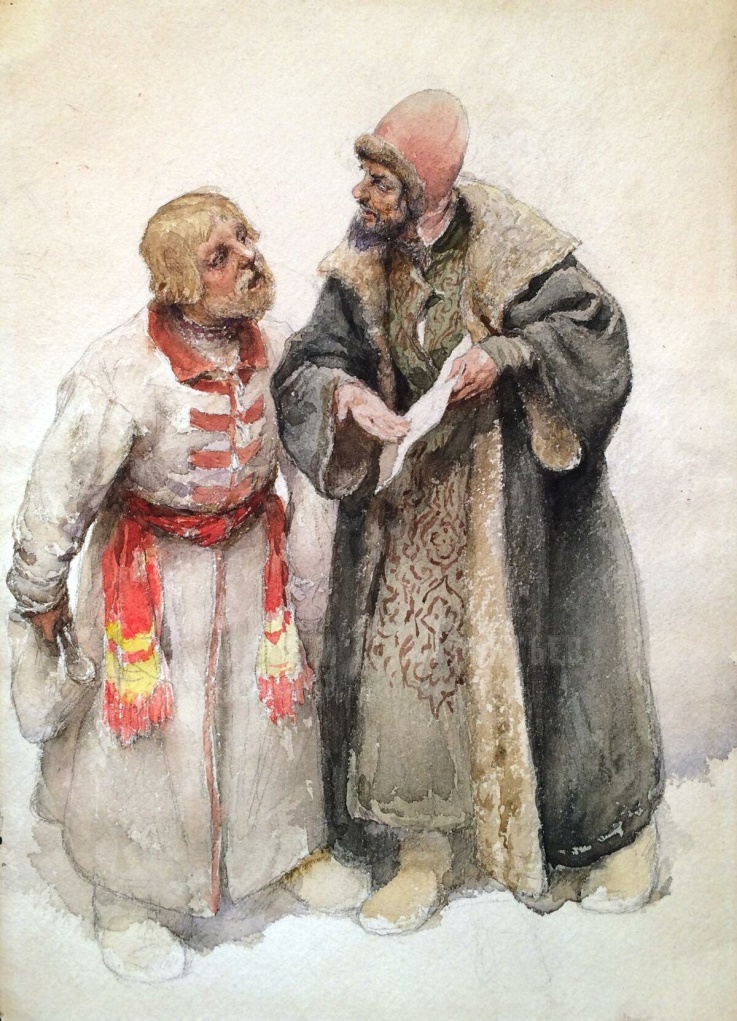 Толмач
10
Менеджер
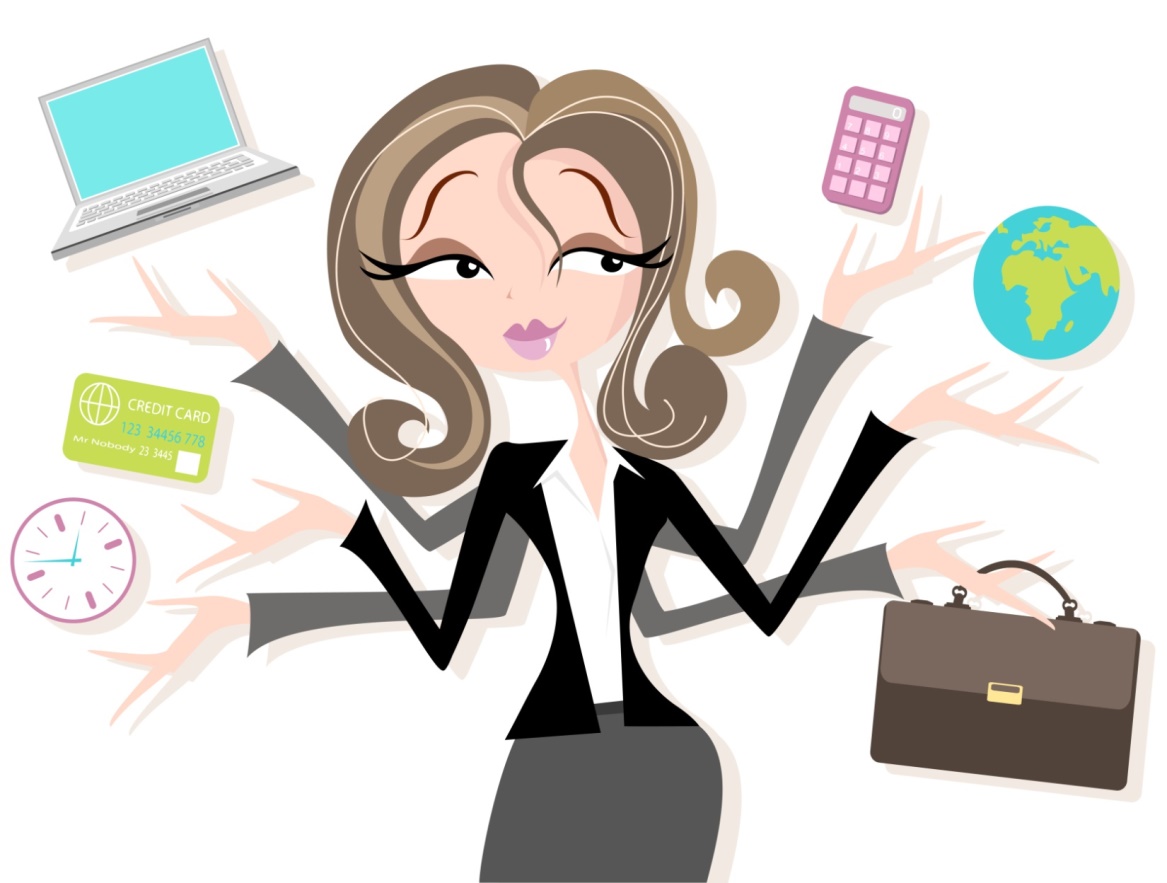 Управленец, управляющий
10
Мультипликатор
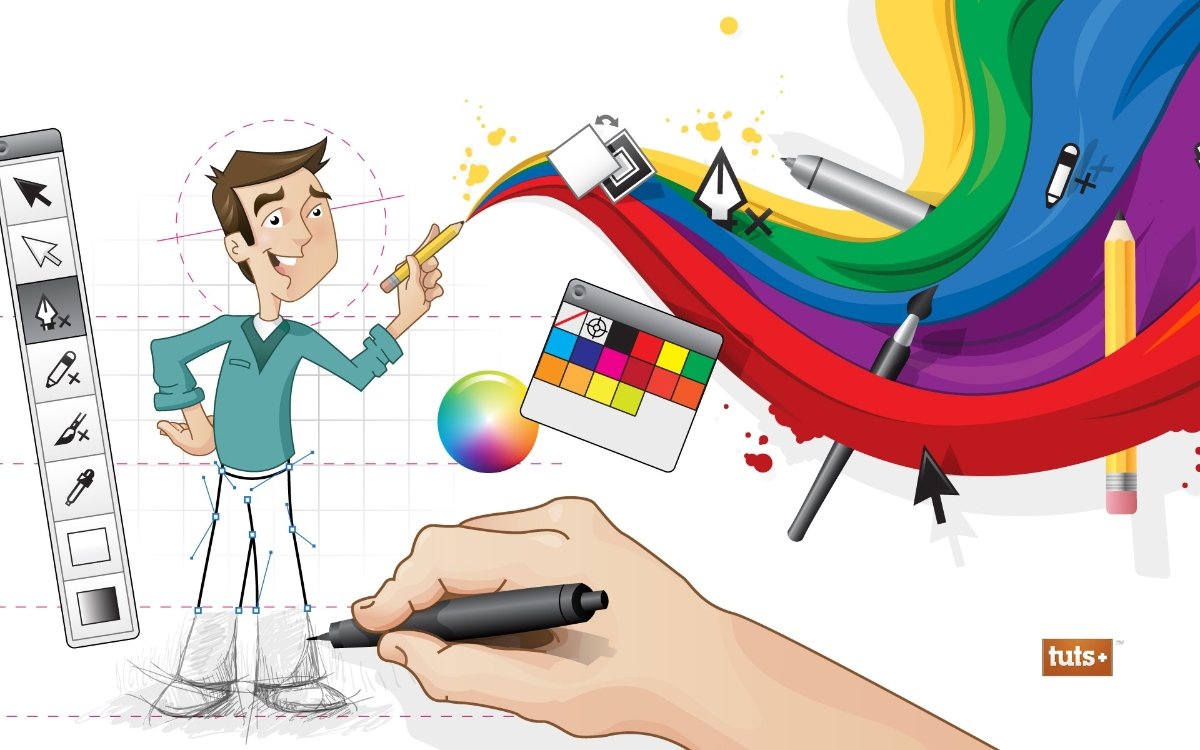 Аниматор
20
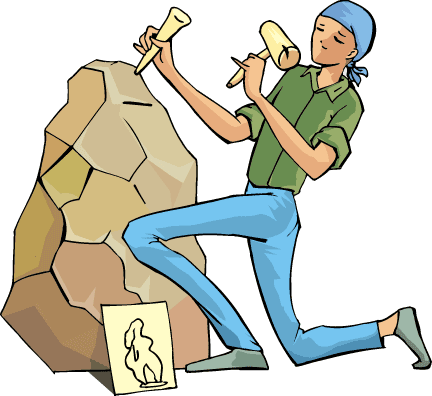 Скульптор
Ваятель
30
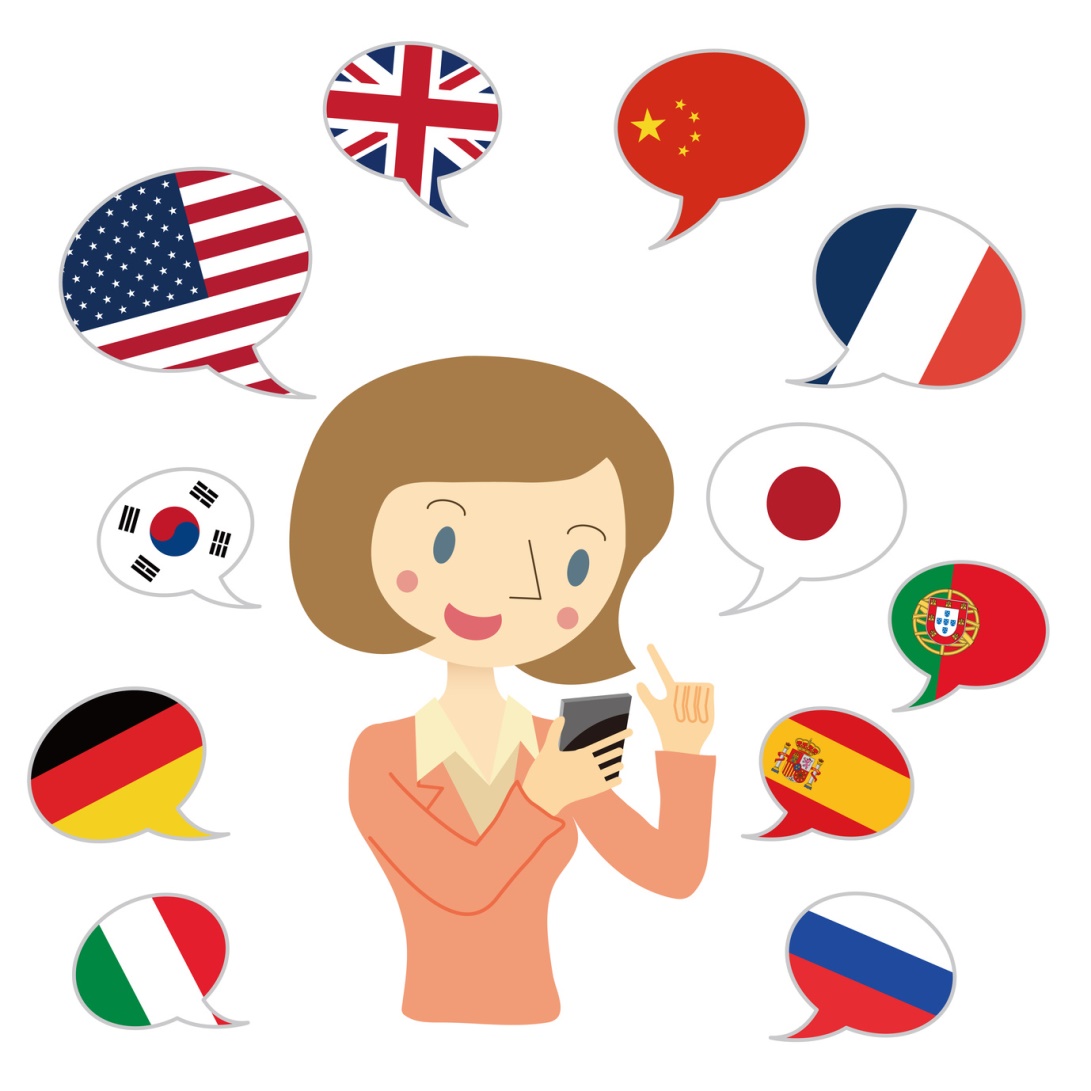 Лингвист
Языковед
40
Ревизор
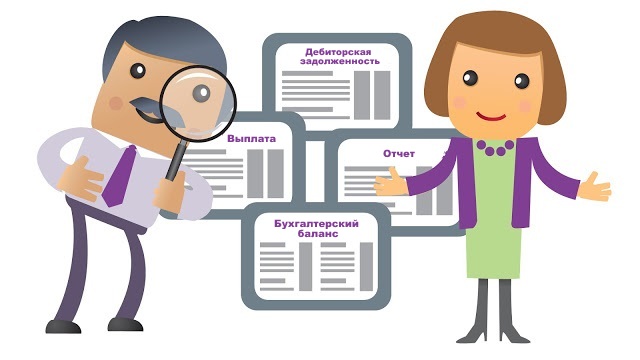 Аудитор
50
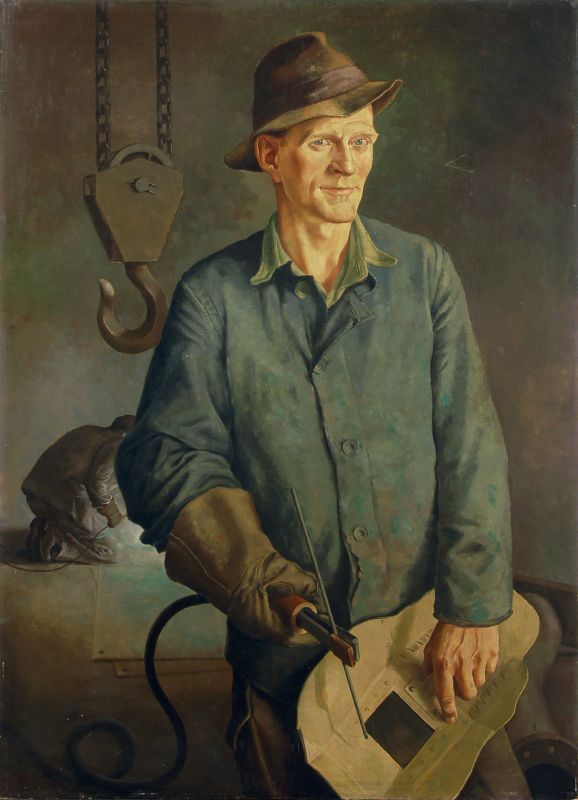 Электросварщик
10
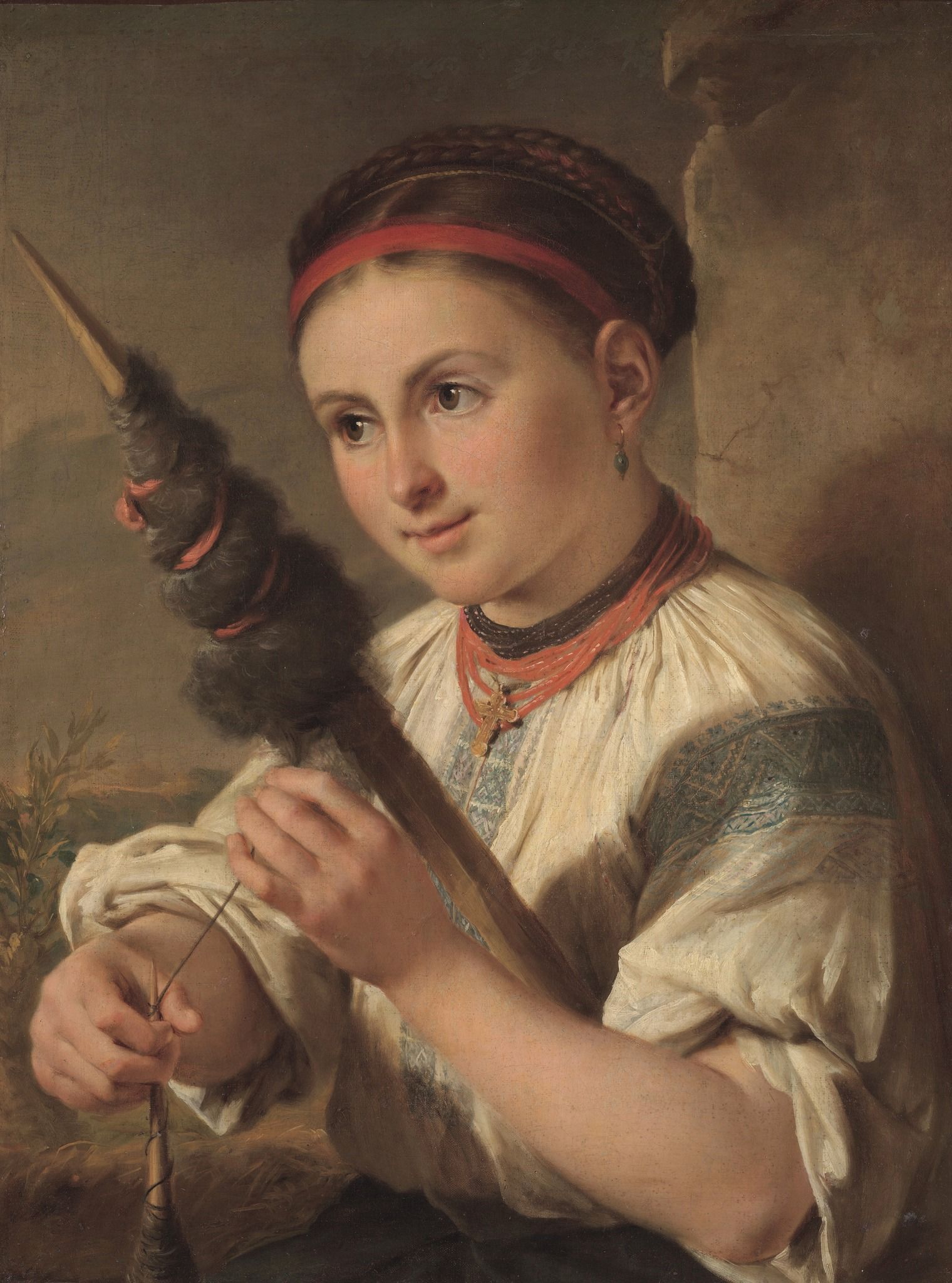 Пряха
20
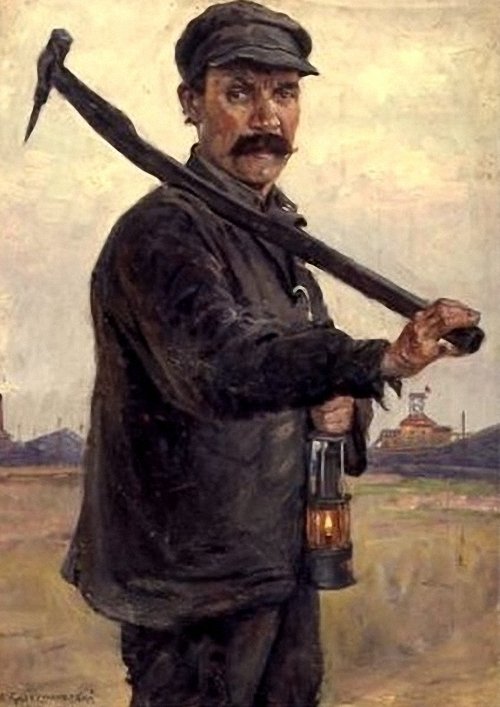 Шахтер
30
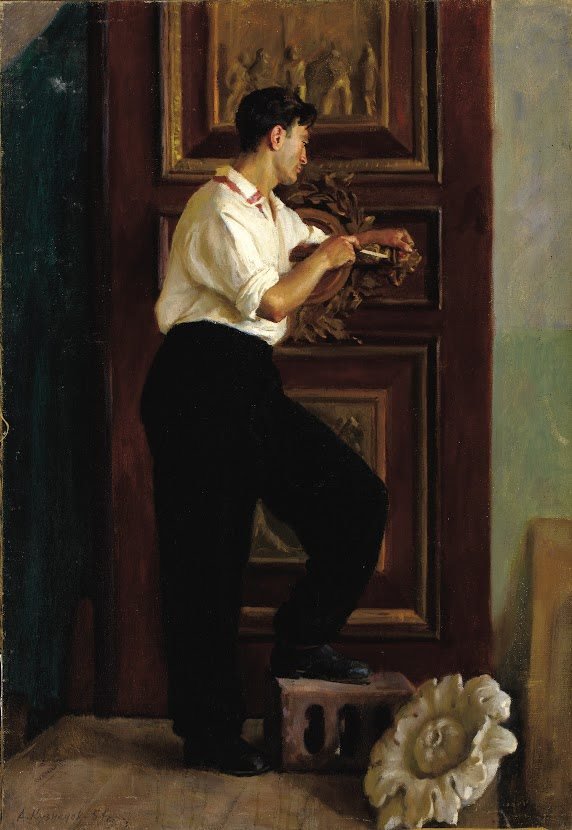 Реставратор
40
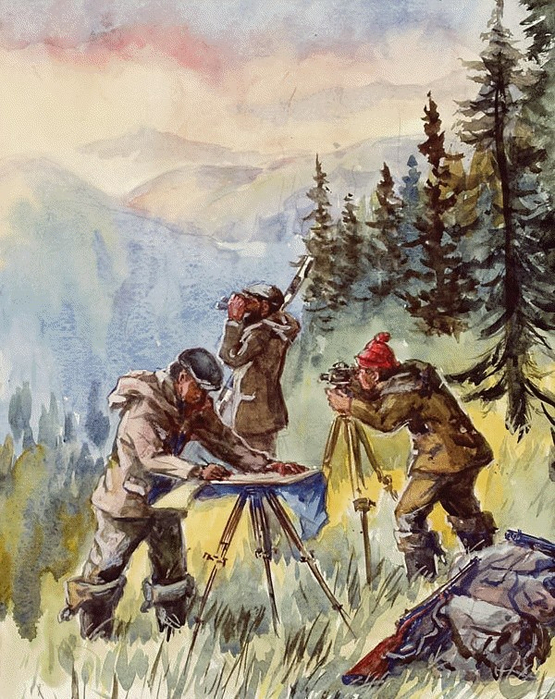 Геодезисты
50
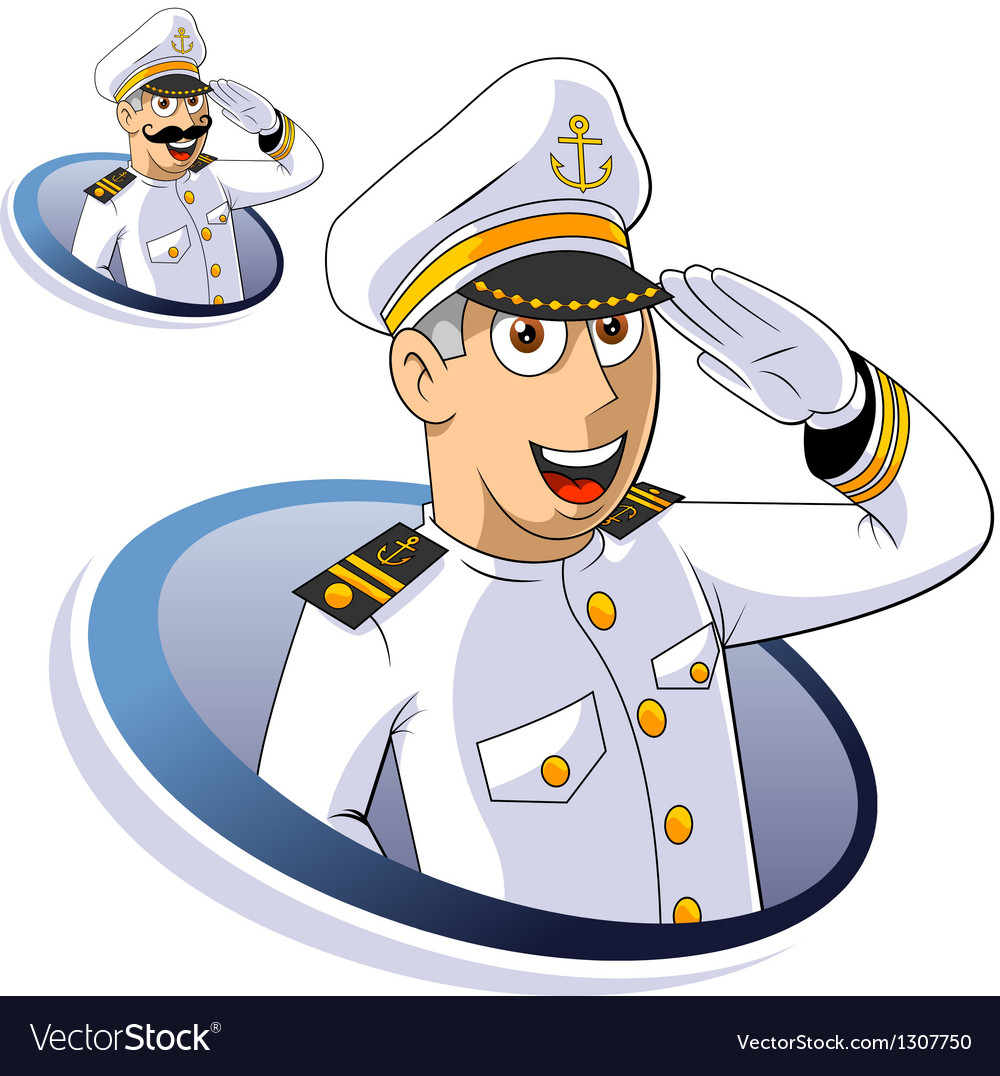 Старпом
Старший помощник капитана
10
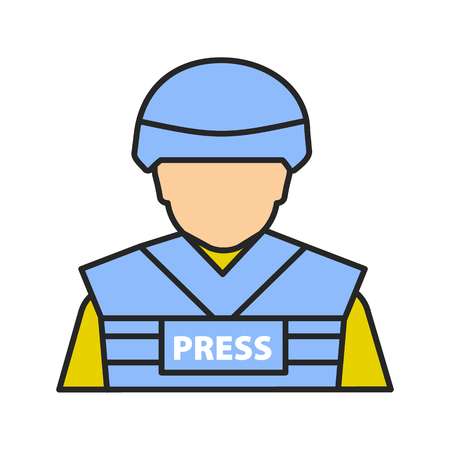 Военкор
Военный корреспондент
20
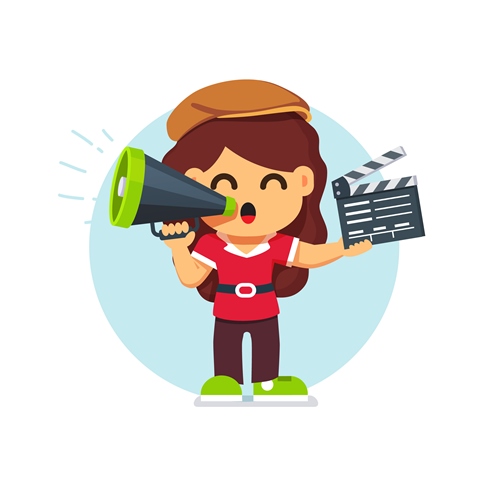 Помреж
Помощник режиссера
30
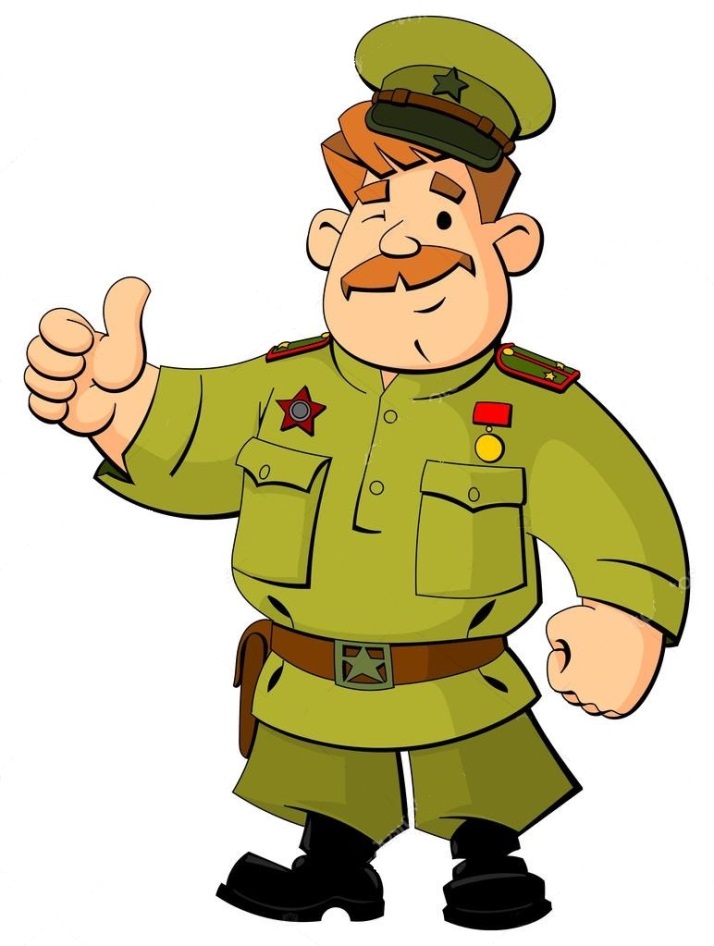 Комдив
Командир дивизии
40
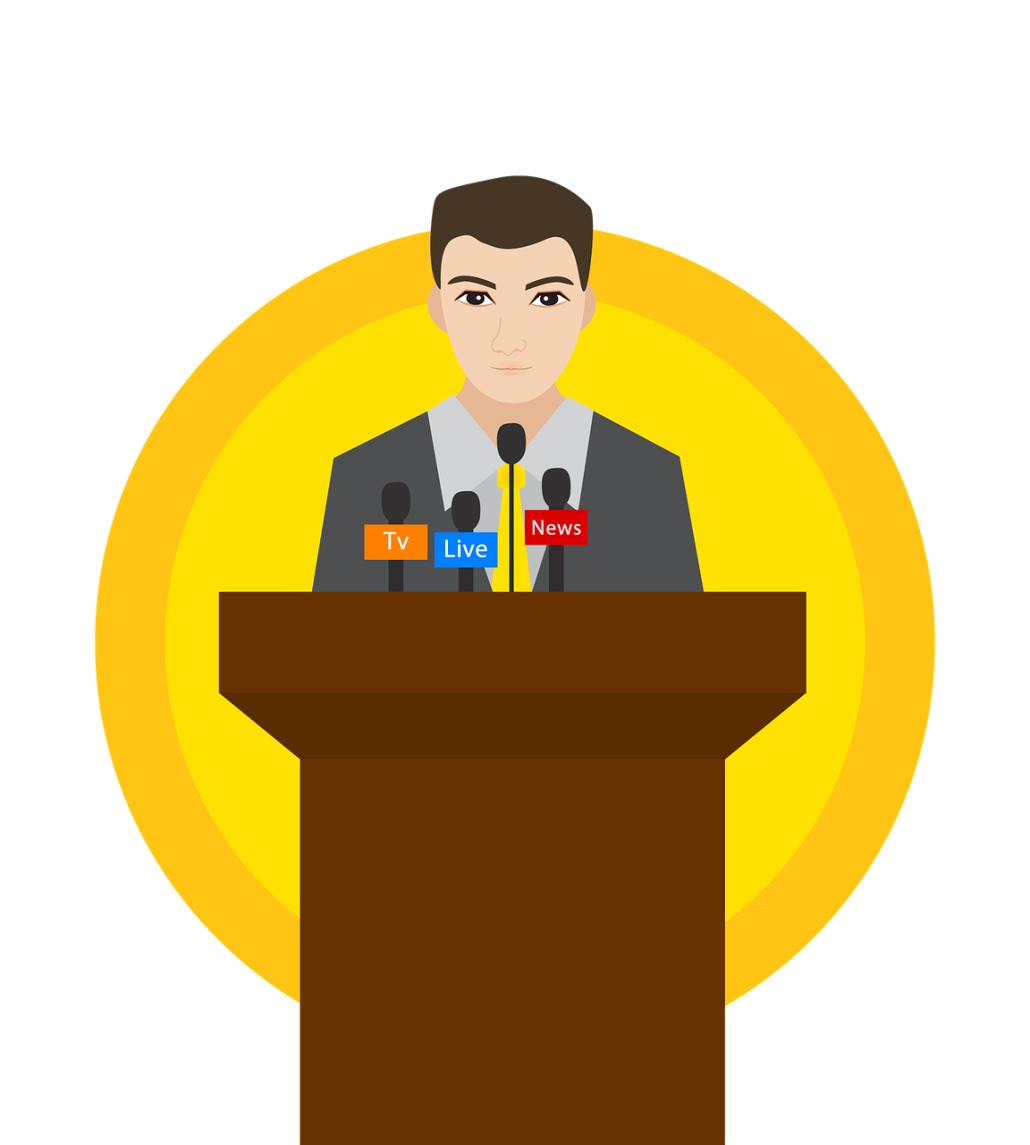 Полпред
Полномочный представитель
50
Фенолог – это специалист по ремонту фенов или лицо, изучающее жизнь животных и растений в связи со сменой времен года
Биолог
10
Графолог – это специалист, составляющий биографии знаменитых родовитых дворян (графов) или специалист по изучению почерка человека
Изучает почерк
20
Раклист – это специалист по ловле членистоногих (раков) или специалист, наносящий рисунок на ткань
Наносит рисунок
30
Метролог – специалист, который проводит испытания и проверку впервые запускаемой измерительной техники или специалист, обслуживающий подвижные составы метрополитена
Специалист по измерительной технике
40
Бриолог – это ботаник, изучающий мхи, или специалист по бритью и стрижке бород и бакенбард
Ботаник
50
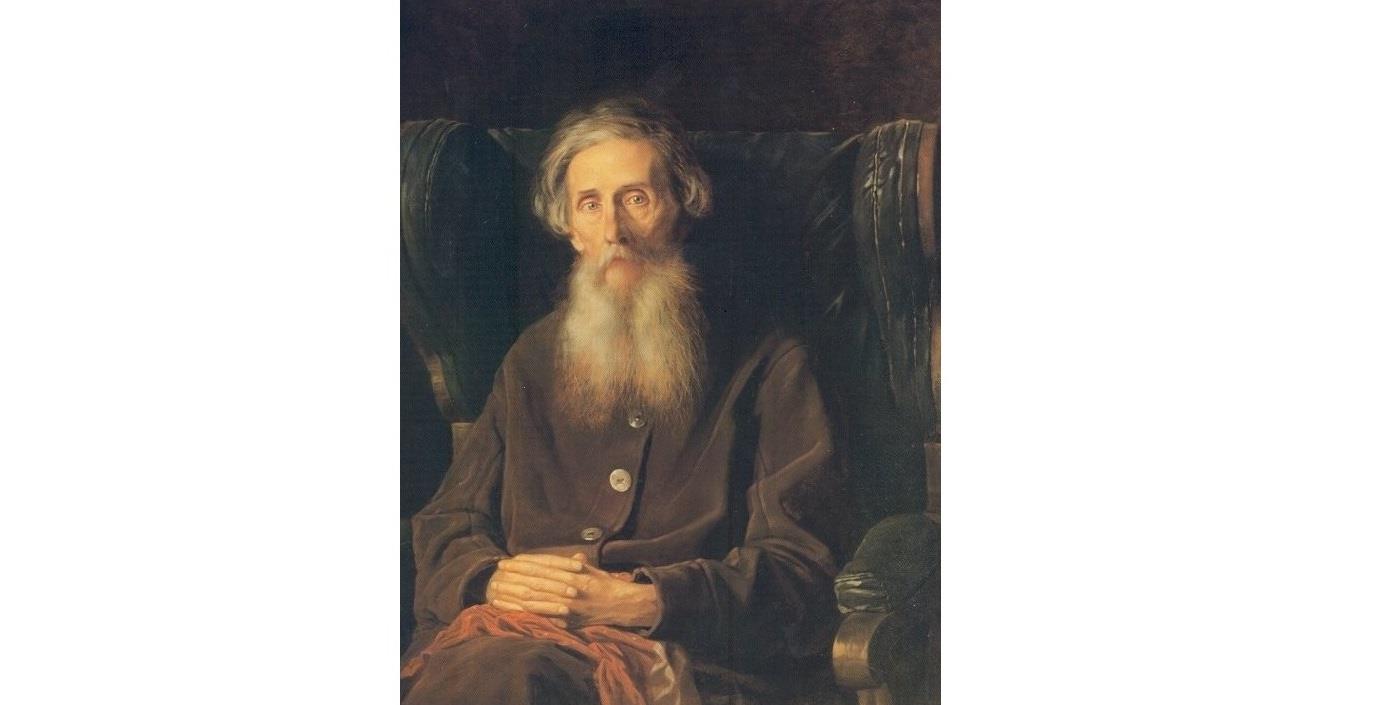 Военный врач, 
глазной хирург, 
гомеопат, 
мичман, 
автор толкового словаря
В.И. Даль
10
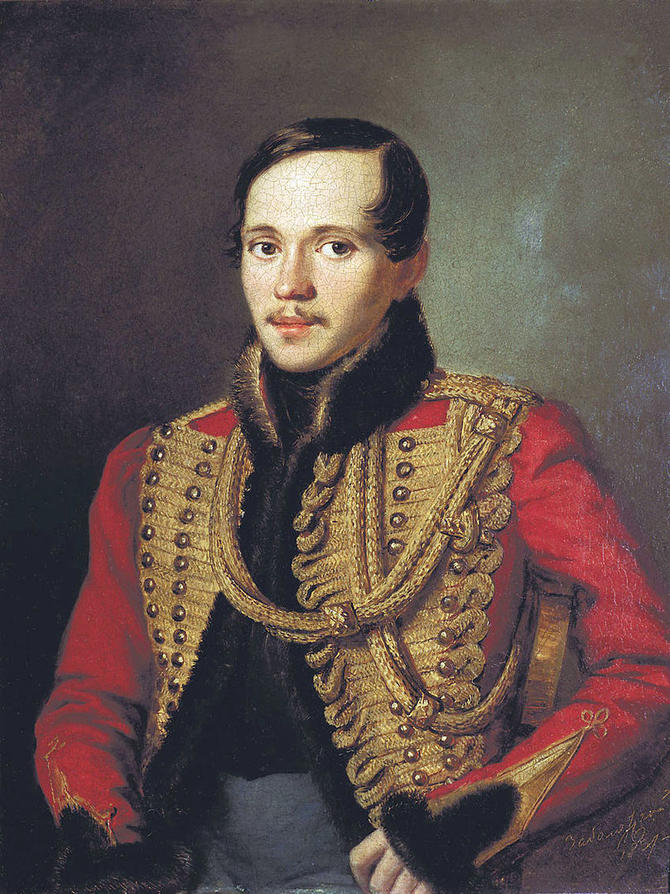 Корнет        лейб-гвардии,
поэт
М.Ю. Лермонтов
20
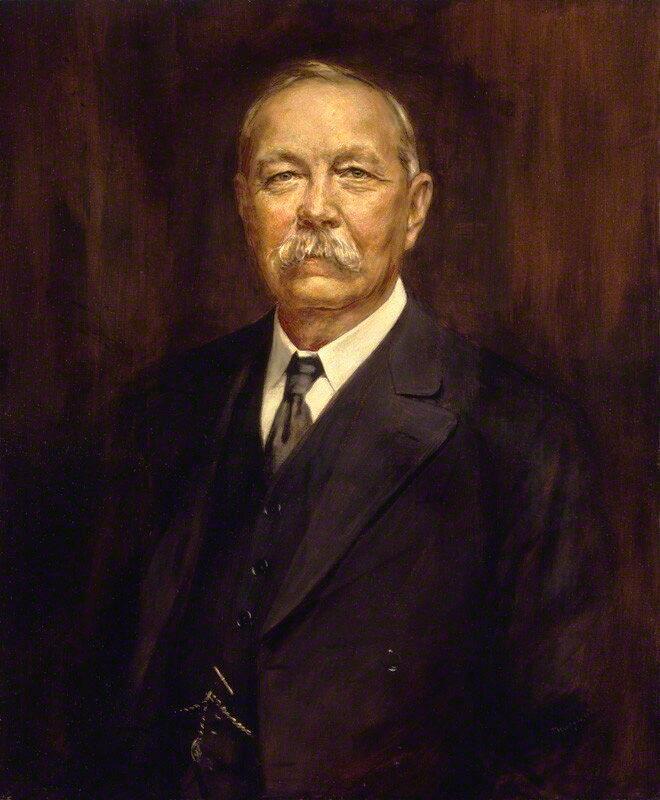 Хирург,
корабельный врач, 
писатель
А.К. Дойл
30
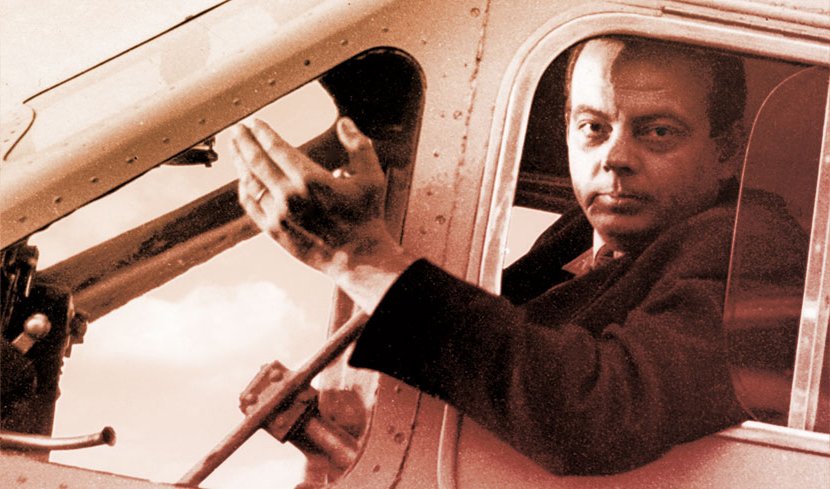 Летчик,
писатель, 
поэт
А. де Сент-Экзюпери
40
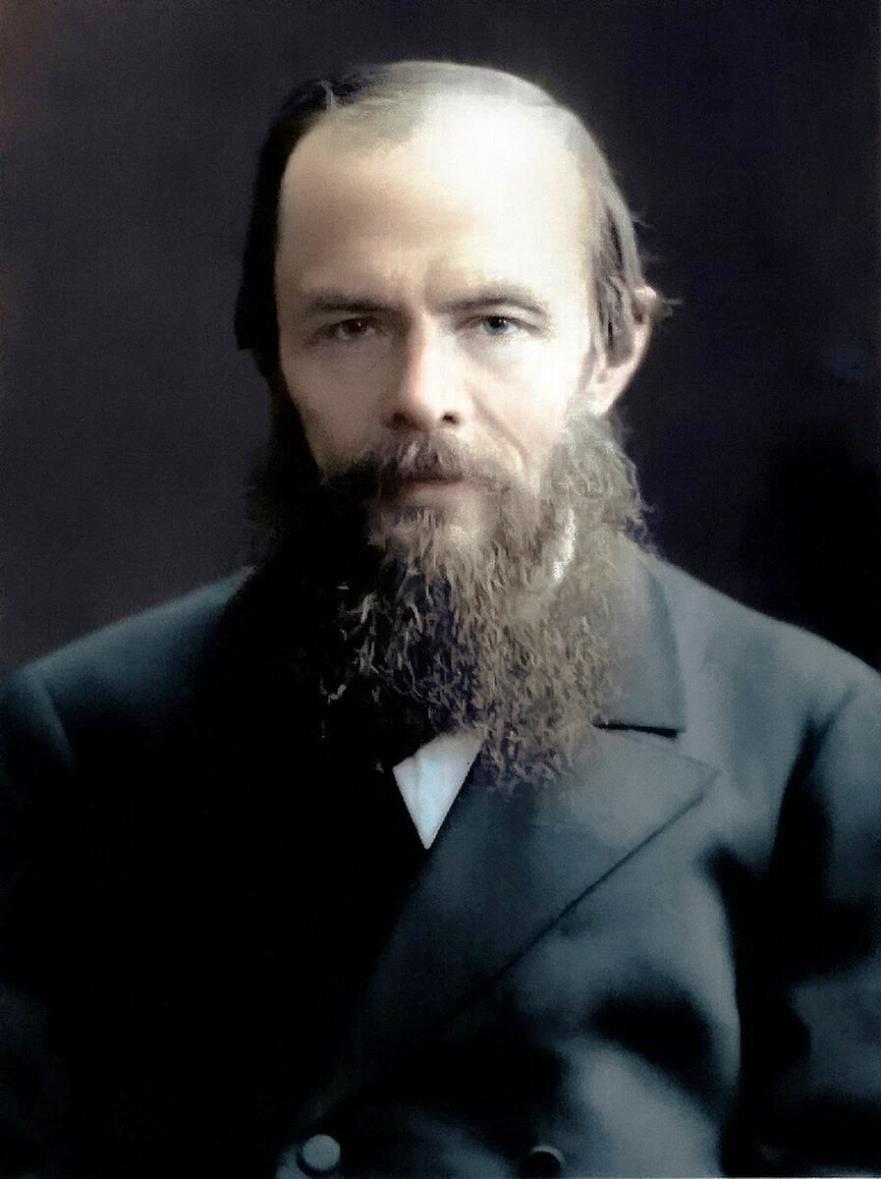 Инженер-подпоручик,
писатель
Ф.М. Достоевский
50
Какой инструмент используют и медики и кулинары?
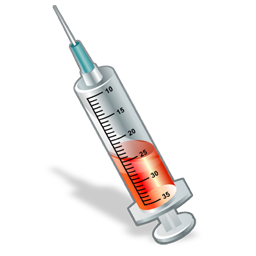 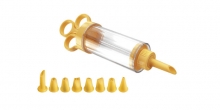 Шприц
10
Орудие труда токаря, фрезеровщика и балерины
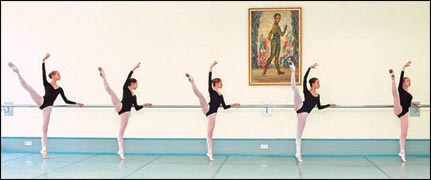 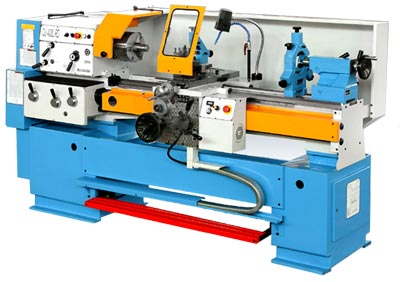 Станок
20
Каким приспособлением пользуются и химики, и фотографы, и кинооператоры, и геодезисты?
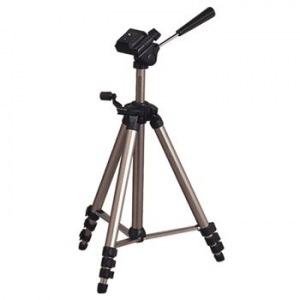 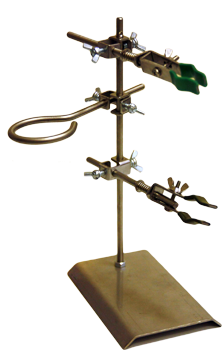 Штатив
30
С помощью какого инструмента, кроме          крючка и спиц, кружевницы создают кружево?
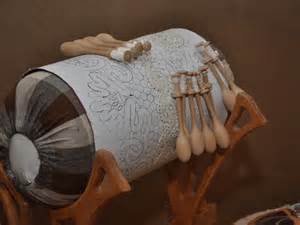 Коклюшки
40
Какое 
приспособление    помогает электромонтеру взобраться на электрический 
столб?
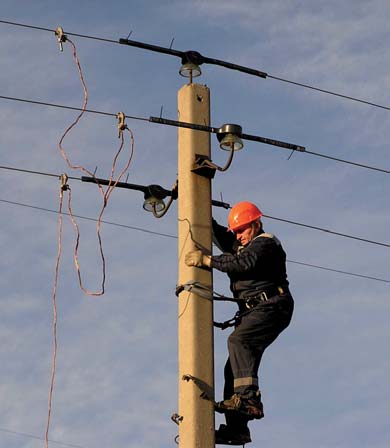 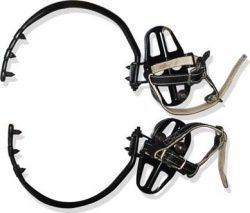 Кошки (когти)
50